Håndtering af kredsløbssår og traumatiske sår
Arterielle sår
Skyldes ilt mangel:
Iskæmiske hvilesmerter
Perifert – tæer, hæle
Sorte nekroser
Tør, atrofisk hud
svækket kapillær respons ved elevation
Diagnose ABI < 0,5, tåtryk < 40 mmHg
I 70.2 arterielt sår
89 årig mand.
Iskæmiske hvilesmerter
Tør, tynd hud, sort nekrose
Ingen fodpulse, 
Bevaret følesans

ABI : 40/160 = 0,25

Handling:
Henvisning til karkirurg
Aflastende fodtøj
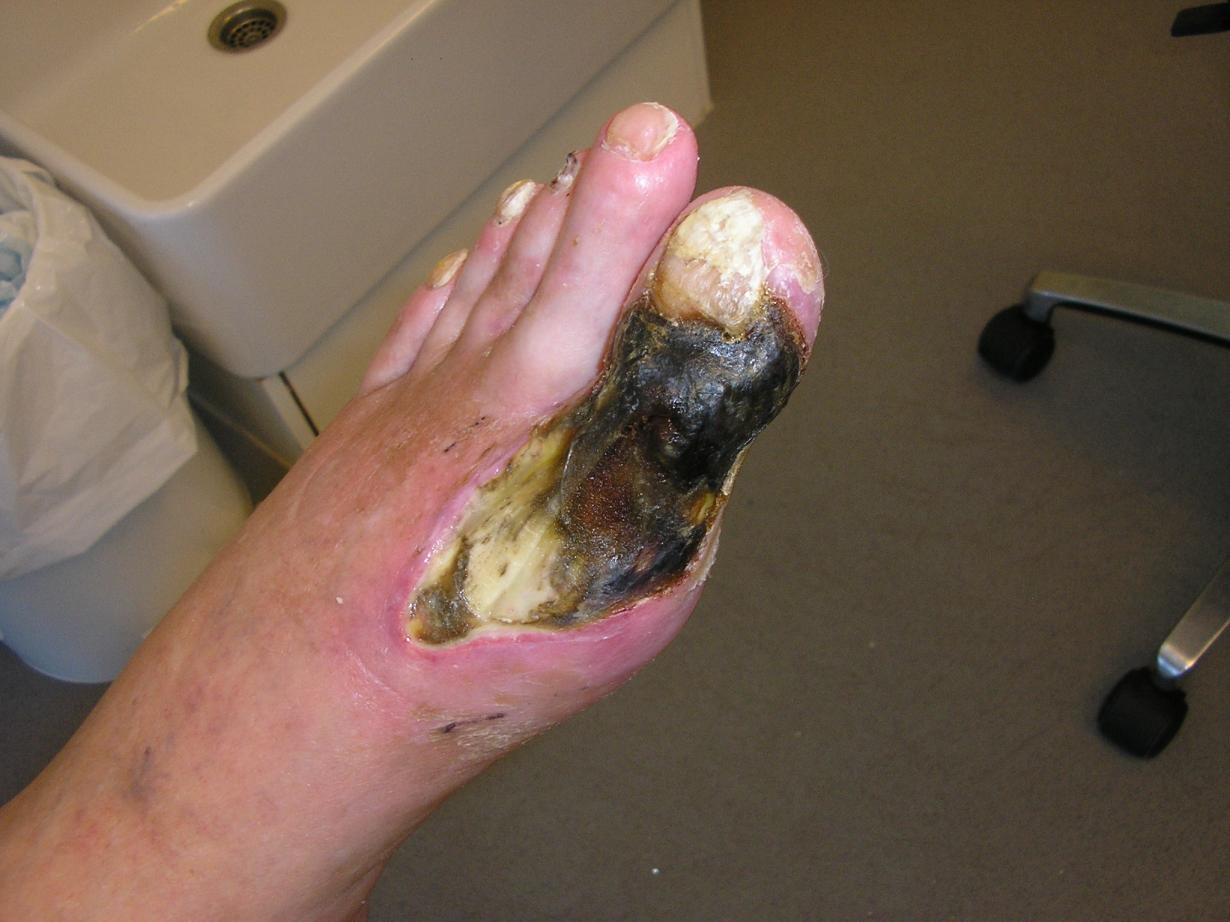 Venøse sår
Skyldes relativ iltmangel/venøs hypertension  
Overfladiske
Neurogene smerter
Distale crus, oftest medialt
Gule nekroser
Ofte store eksudater
Ødem
Misfarvning af den omliggende hud
Lipodermatosclerose
Evt synlige varicer
Venøse sår
ABI > 0,5

Endelig diagnose ved vene dupleksscanning, hvor er den utætte ventil?:
Vene scanning
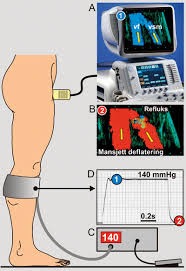 Overfladisk insufficiens: varice kirurgi

Dyb venøs insufficens: livsvarig kompression klasse 2-3, stive, evt pelotte

Der ses ofte en komponent af lymfødem ved venøst betingede sår, s. flg. a. den kroniske stase
Lymfatiske sår
”Pitting oedema”
Ved anlæggelse af kompression lægger der sig en ”pølse” proximalt for kompressionsbandagen
Egentlig blot en hud infektion i en hud med lymfestase
Infektionen opstår i hudfolder
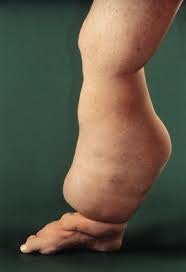 Traumatiske bensår
Skyldes dyb vævsskade, 
Fedtceller i subcutis dør, 
Cellemembranen nedbrydes, 
Microødem udvikles, 
Nærliggende celler dør p gr a celledeformitet
Skaden bliver synlig på overfladen
Traume sår
Ankel/arm index 0,65
Ingen symptomer fra arteriosclerosen

Ingen kliniske tegn på venøs insufficiens

Behandling:
Debridering
Sårbandage til at absorbere eksudat
Kompression med klasse 2 strømpe/behandlerstrømpe
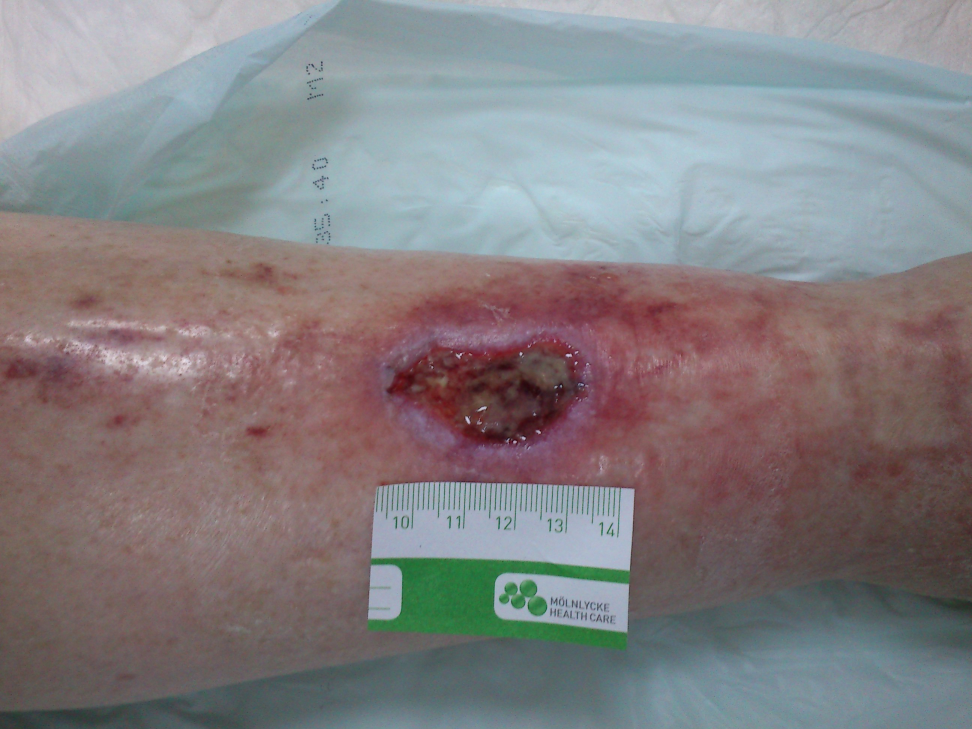 Når kompressionen kommer i gang heler disse sår med 26% per uge, ”selv om der ikke er synligt ødem”
Håndtering af kredsløbssår og traumatiske sår
ABI < 0,5: pt skal henvises til karkirurg
Øvrige : kompression, samt venescanning